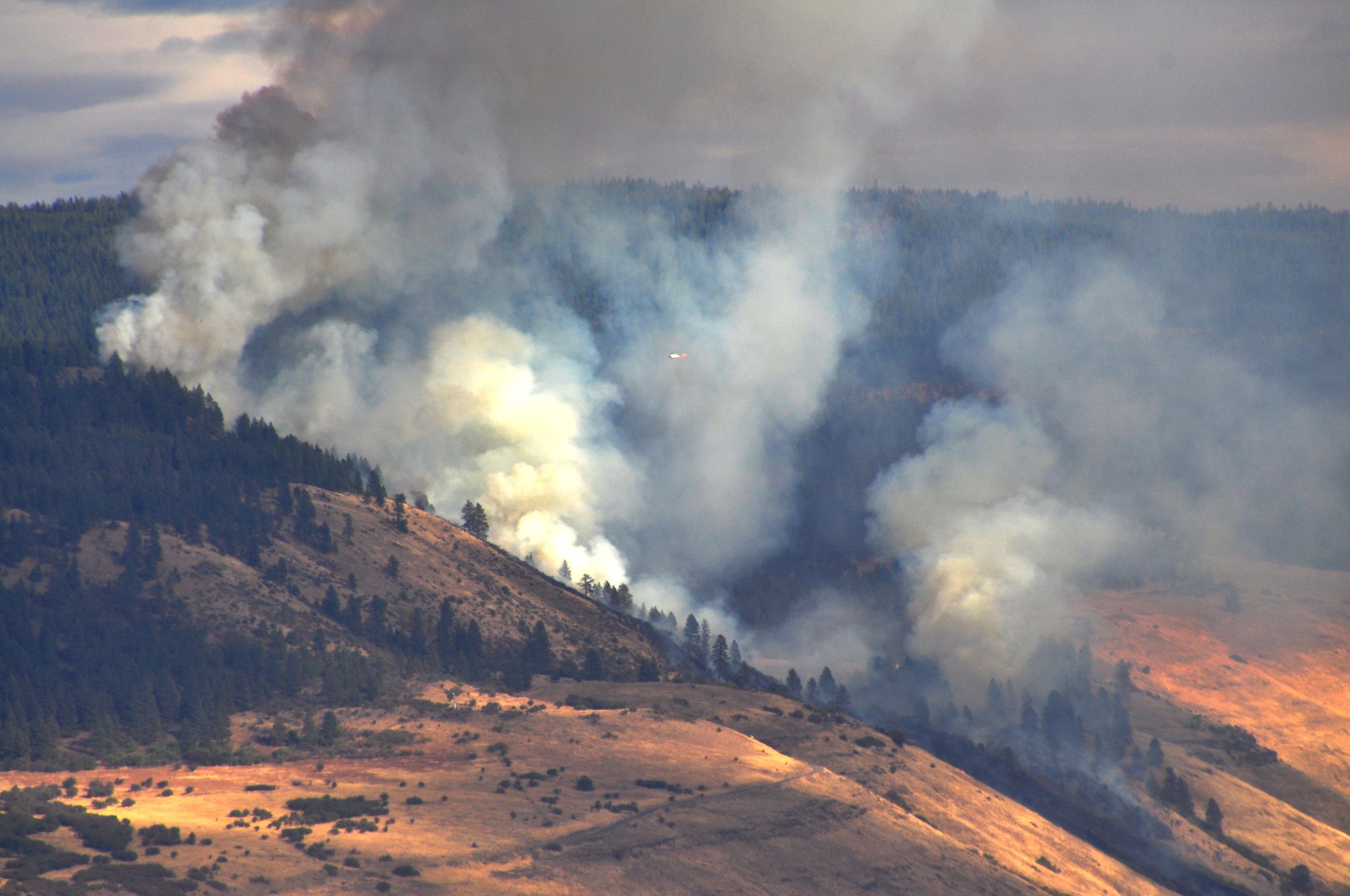 CWPP REVISION 
ARE YOU PREPARED IF A  WILDFIRE THREATENS YOUR PROPERTY?
TOGETHER WE CAN MAKE A DIFFERENCE!
Union County Community Wildfire Protection Plan
If YES, we would like your help!
If NO, we can help you prepare!
Meet with us about: Defensible Space, County Fire Risk, Multi-Fire Agency Support, Working Together for a Common Goal. 
Public Meetings Schedule:   
Elgin -  6 PM at the Fire Station, Thursday April 30th  
Union -6 PM at the Union Fire Station, Wednesday May 6th
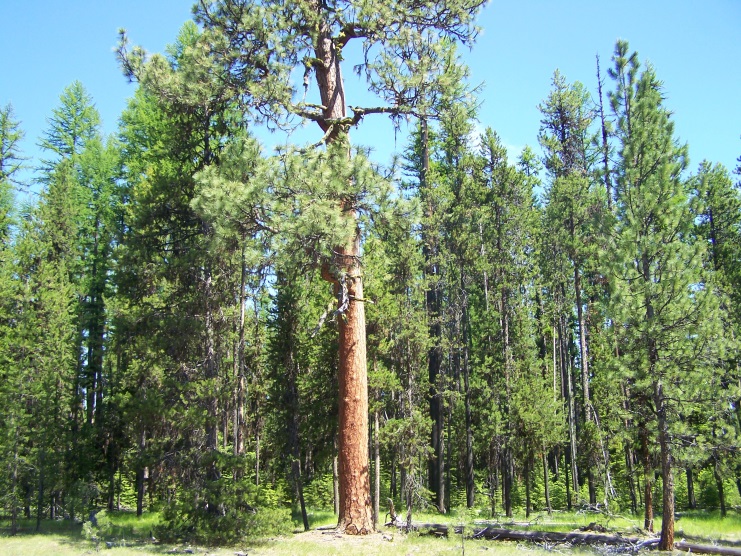 Is your property Prepared?Let us help you increase your chances for a successful outcome!
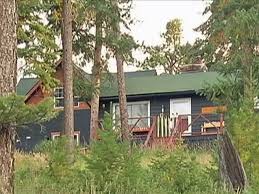 Before
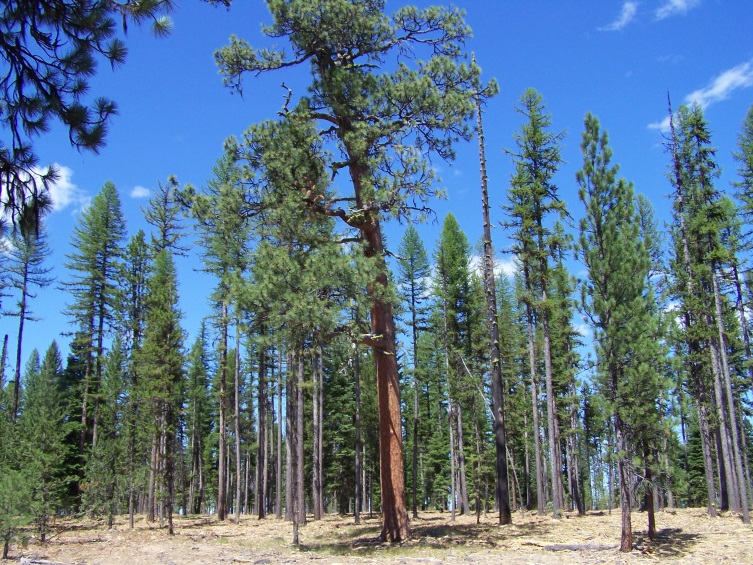 After
Ready-Set-Go: www.wildlandfiresg.org
Firewise:    www.firewise.org
And http://www.firewise.org/wildfire-preparedness/firewise-toolkit.aspx
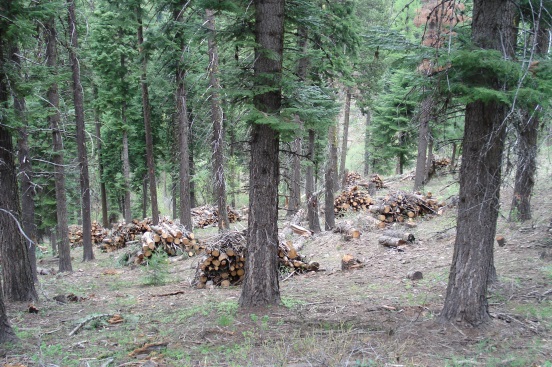 Contact:   Joe Hessel – ODF – 541 963 - 3168
JB Brock – Union County Emerg. Service – 541 963 – 1009
Larry Woolridge – La Grande Rural Fire – 541 963 - 6895

Union County Emergency Services               Oregon Dept. Forestry (ODF)
Union County Rural Fire Departments	      US Forest Service  
Bureau of Land Management  	       La Grande Rural Fire Dept.